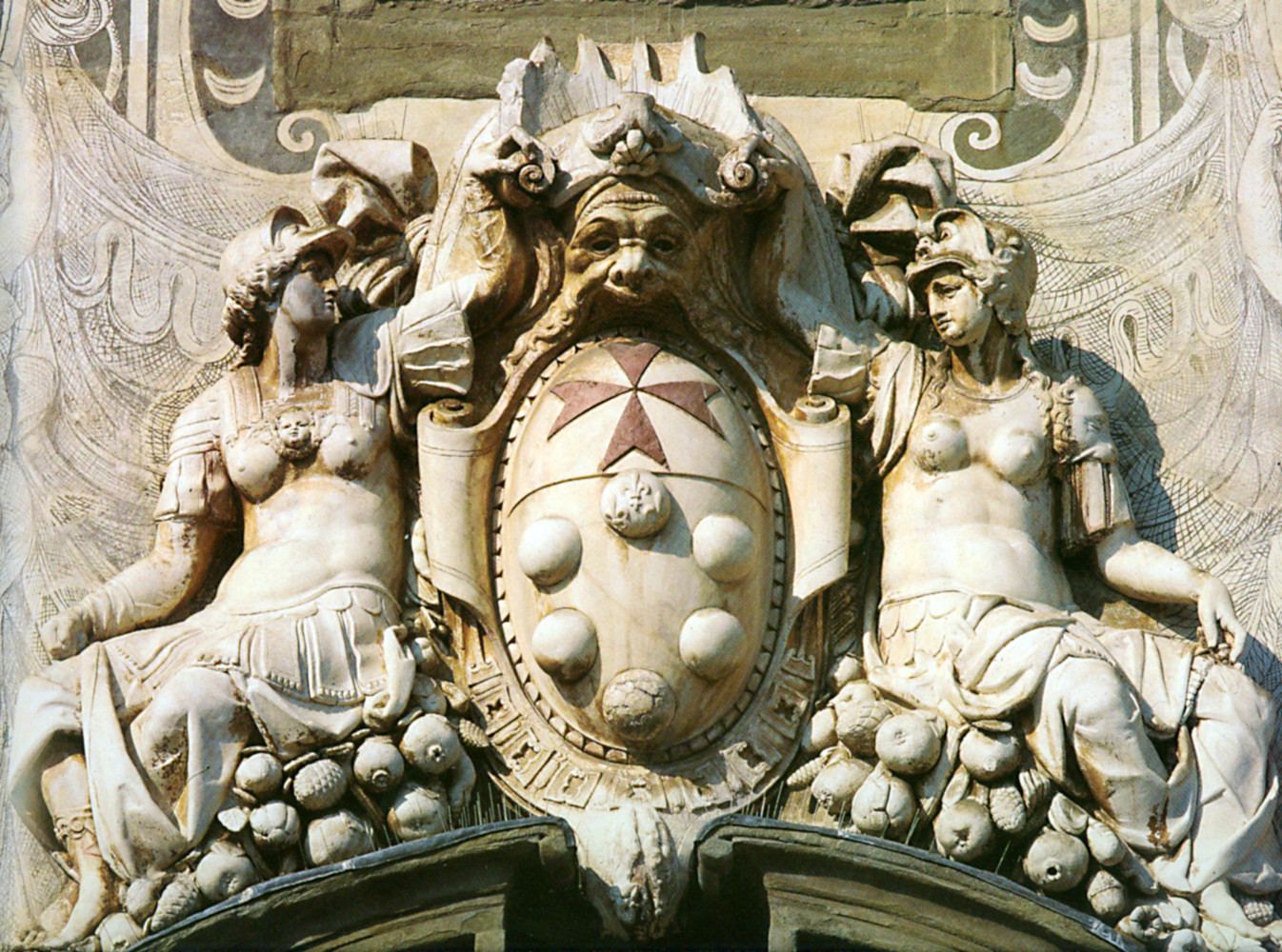 CRIOTERAPIA  COMPLICAZIONI
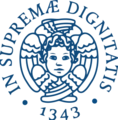 Prof. Rodolfo Capanna M.D.
Crioterapia e Complicazioni
CASO # 1
OSTEOBLASTOMA
Maschio di 34anni calciatore,
								con  dolore continuo a livello 										della caviglia  senza 	trauma .									     Inizialmente era stato trattato 									per instabilità ligamentosa del comparto antero-laterale di intervento di ricostruttivo. Dopo un anno, perdurando il dolore con diagnosi di frattura subtalare , artrosi e impingement anteriore di caviglia fu sottoposto a intervento di artrodesi  astragalo-calcaneare e release dell’impingement per via artroscopica. Continuando il dolore  si presentò alla nostra osservazione. La RNM non era  diagnostica per gli artefatti metallici delle viti usate per l’artrodesi
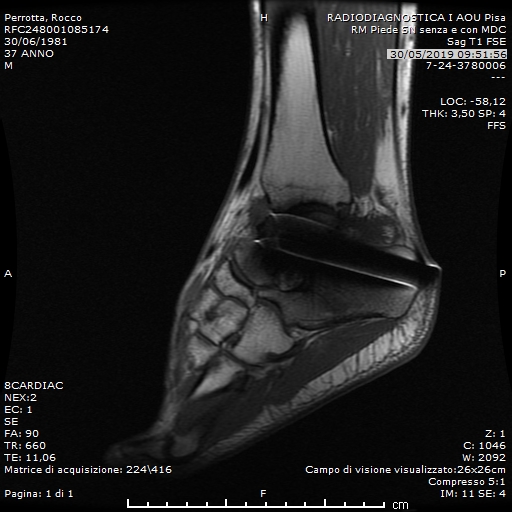 Dalla revisione degli esami
  RNM fatti in precedenza 
(prima dell’artrodesi)
 fu evidenziato 
nel seno del tarso
 del tessuto patologico
  passato misconosciuto.

Venne quindi eseguita 
una agobiopsia TC mirata 
che dimostrò trattarsi di
 Osteoblastoma,
tumore che giustificava 
il dolore continuo
 riferito da oltre 4 anni
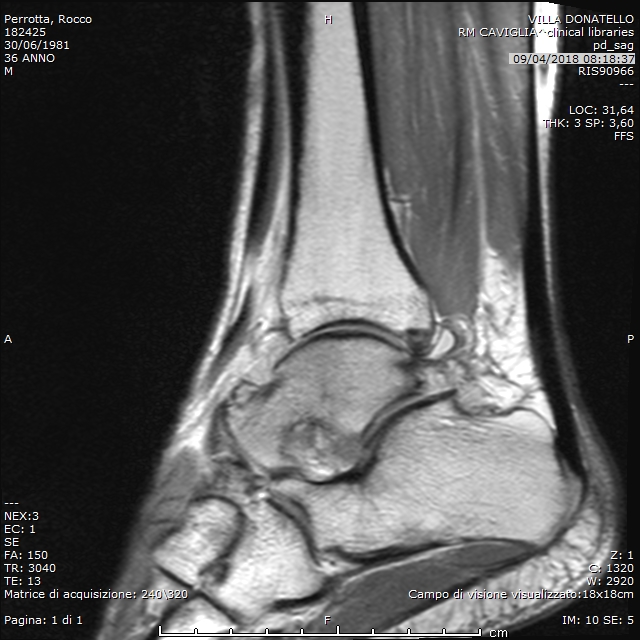 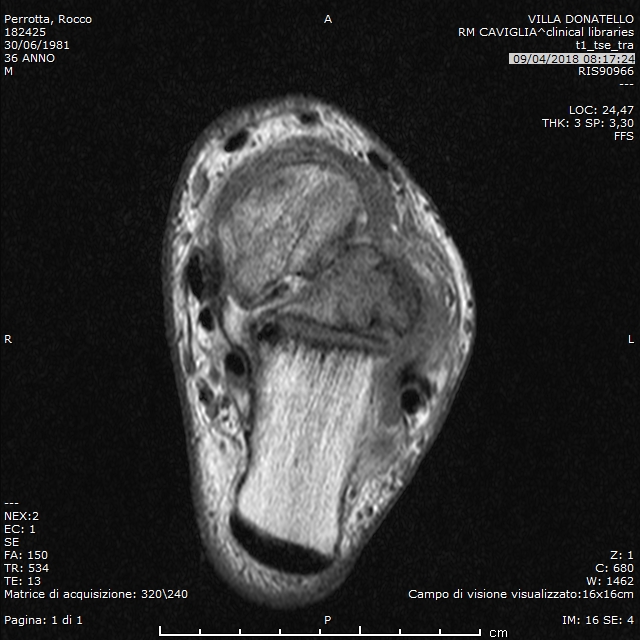 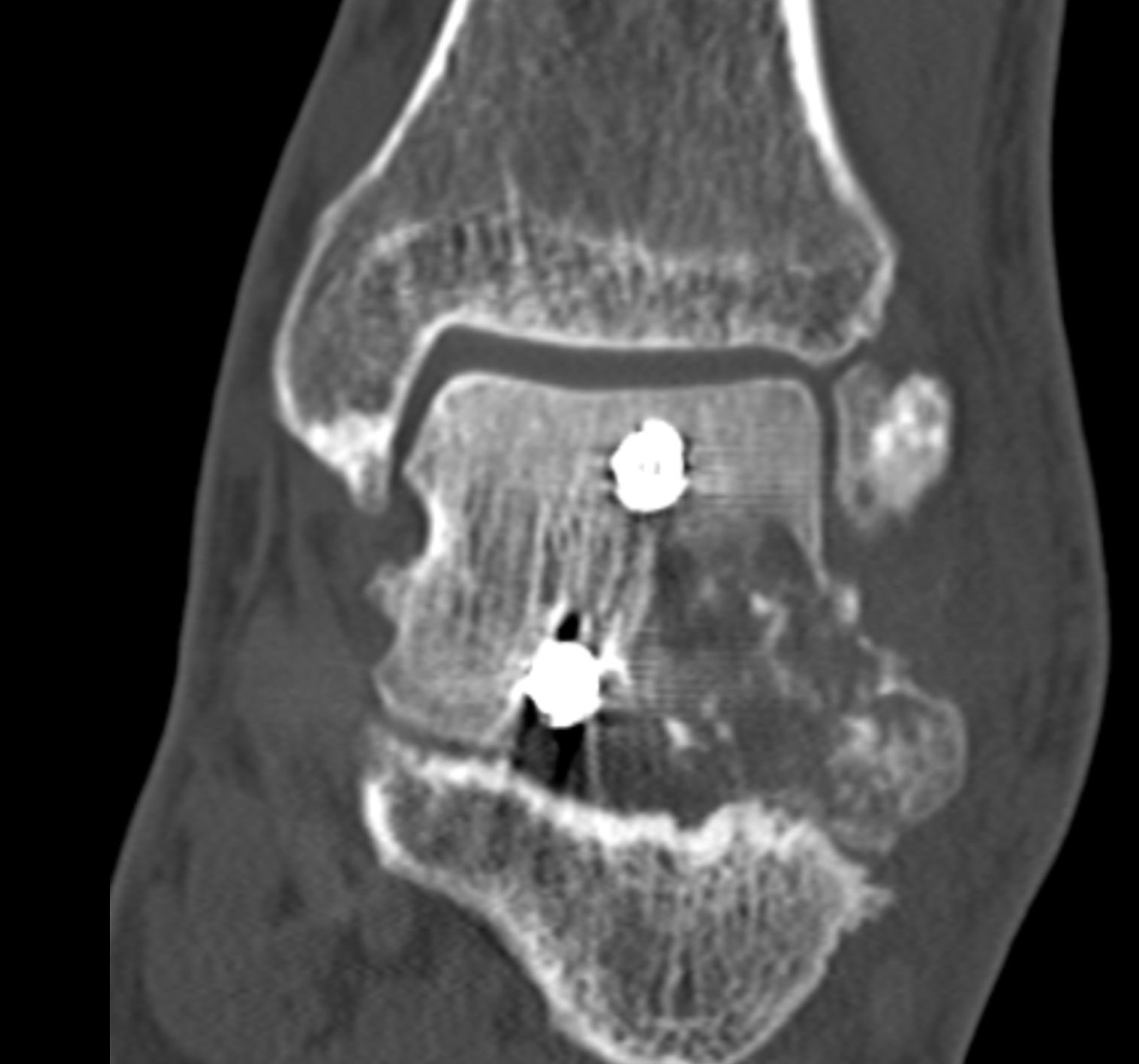 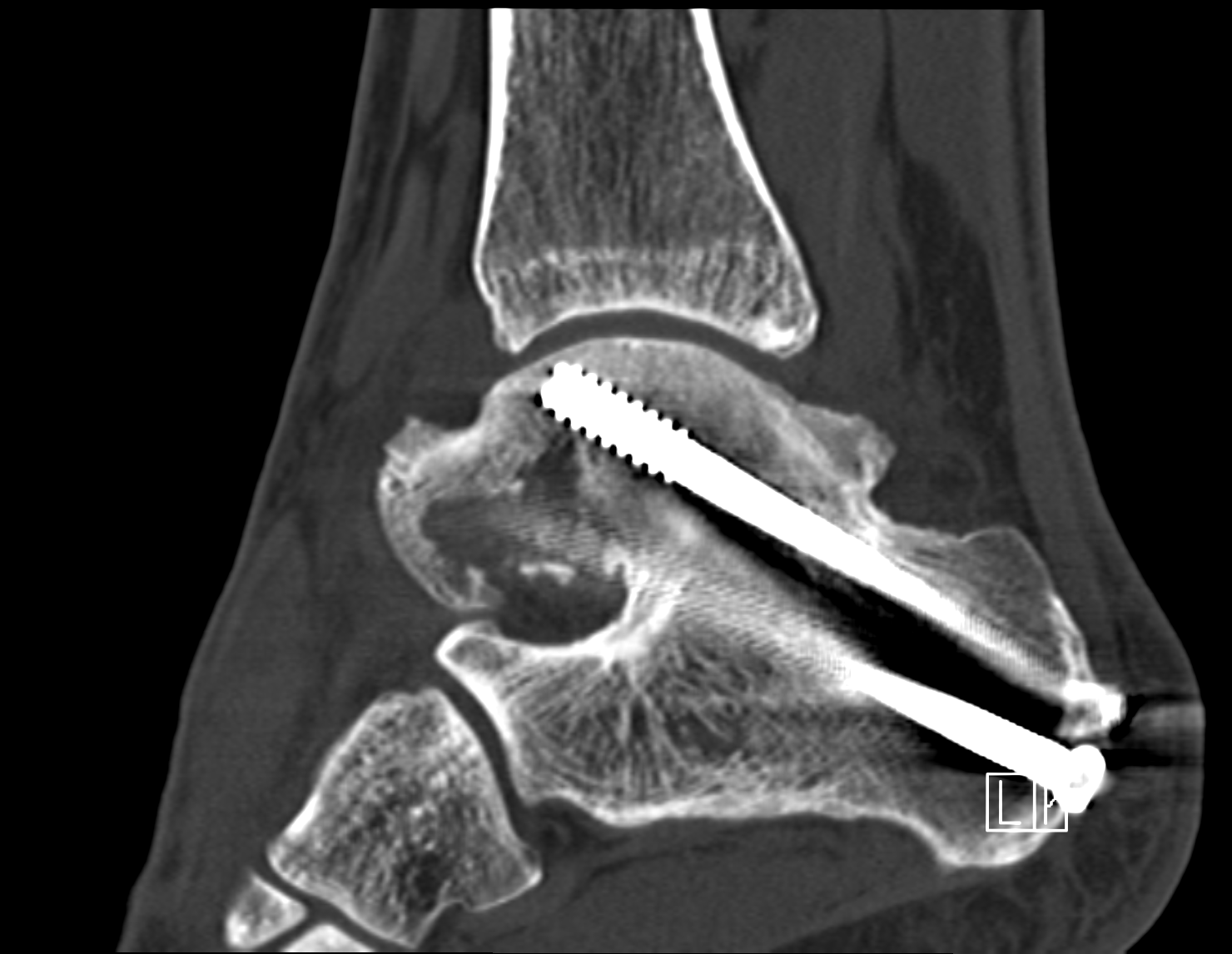 Al momento del ricovero è evidente
 area osteolitica dell’astragalo 
con invasione del seno tarsico
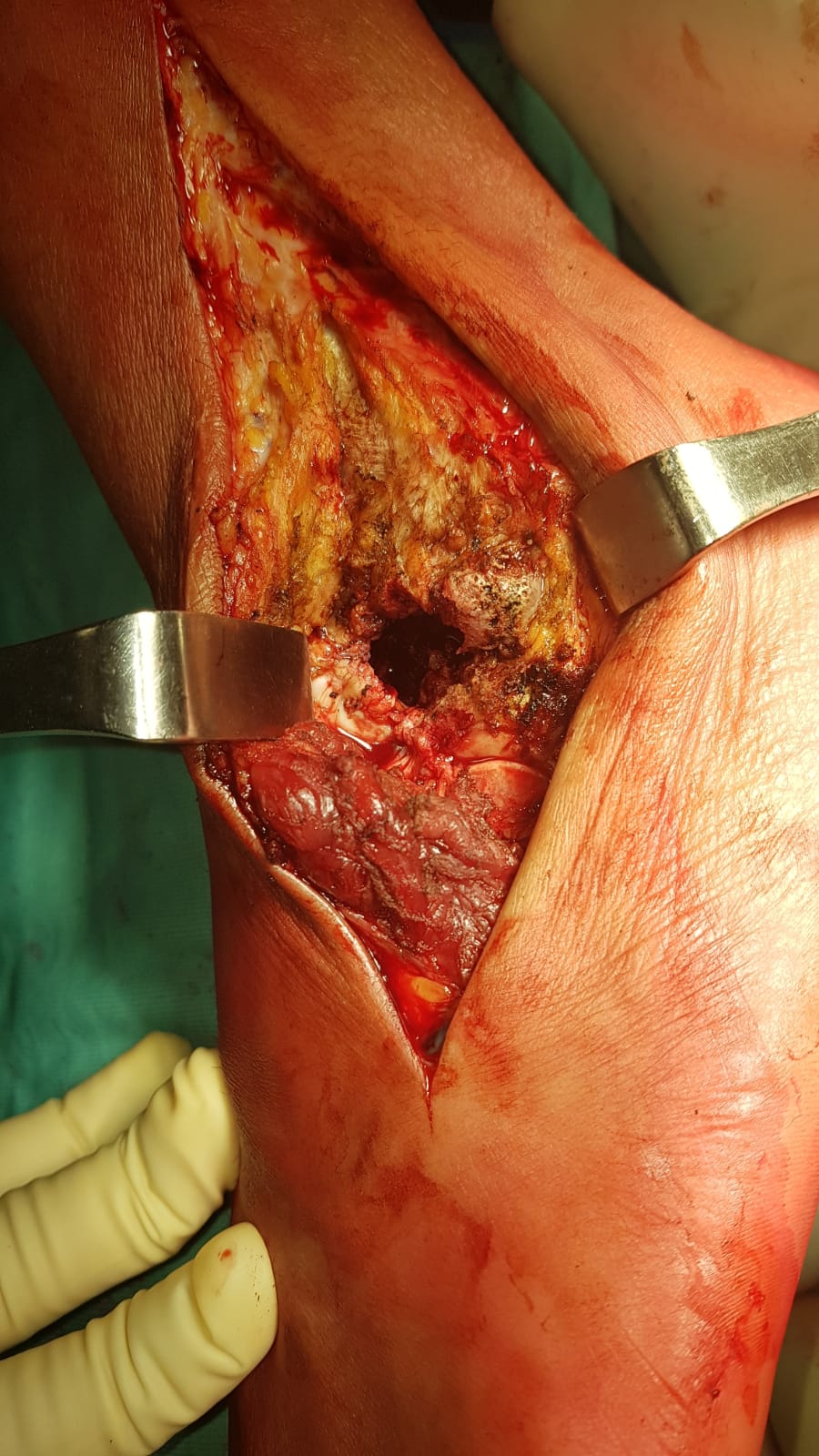 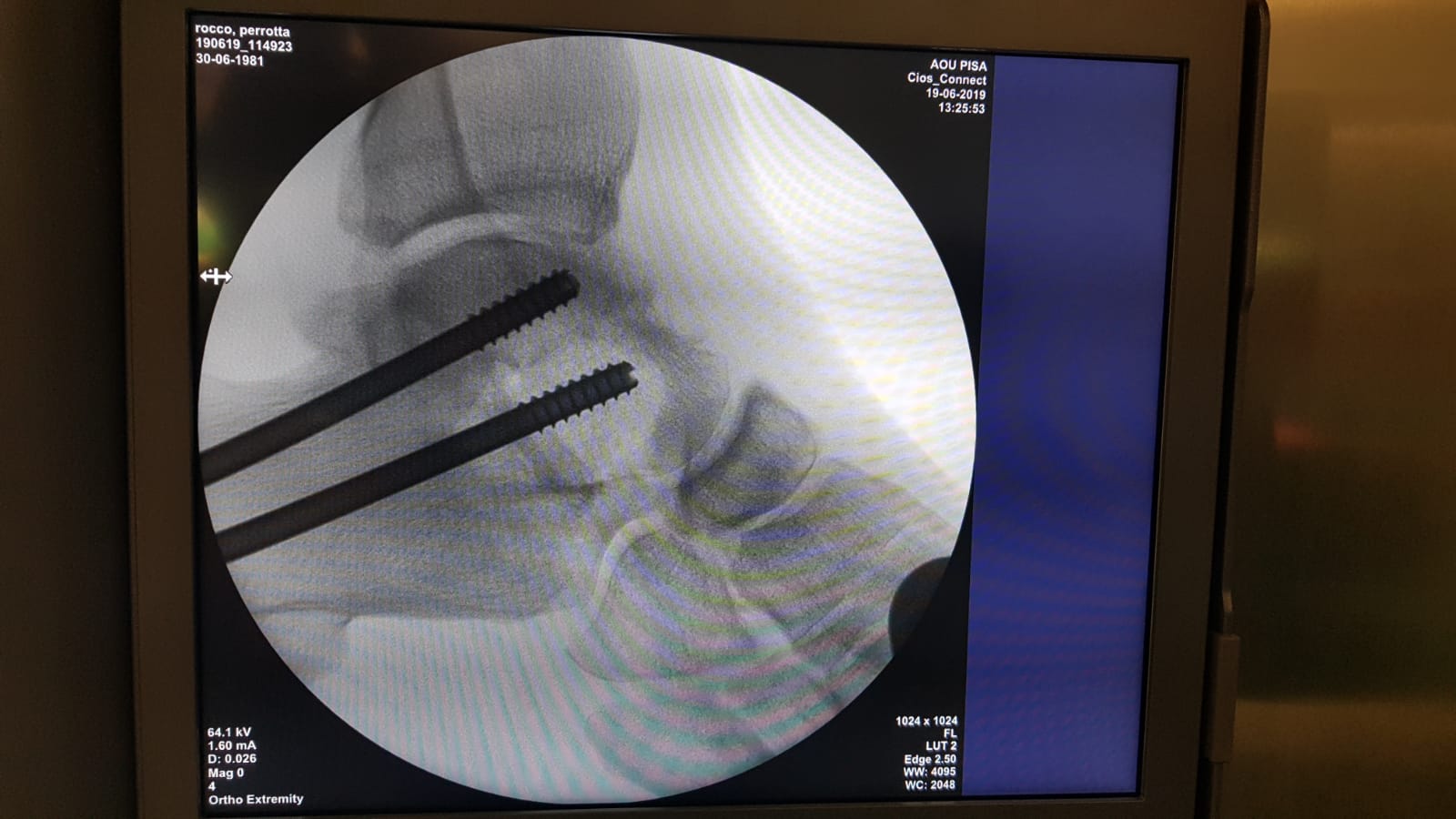 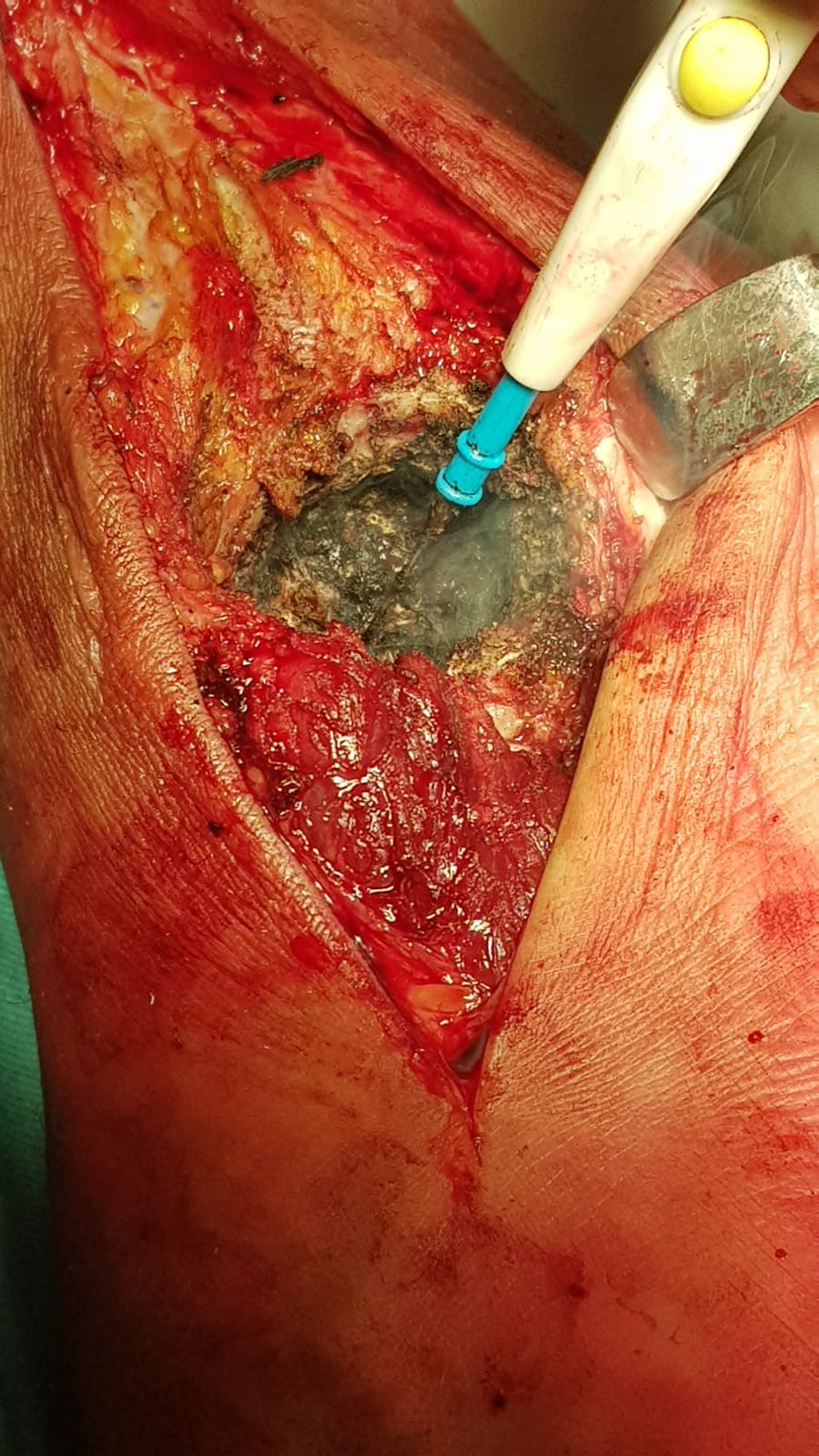 Asportazione del 
tessuto patologico.
Controllo ampliscopico
del vuoto creatosi 
e cauterizzazione della cavità
con Argon
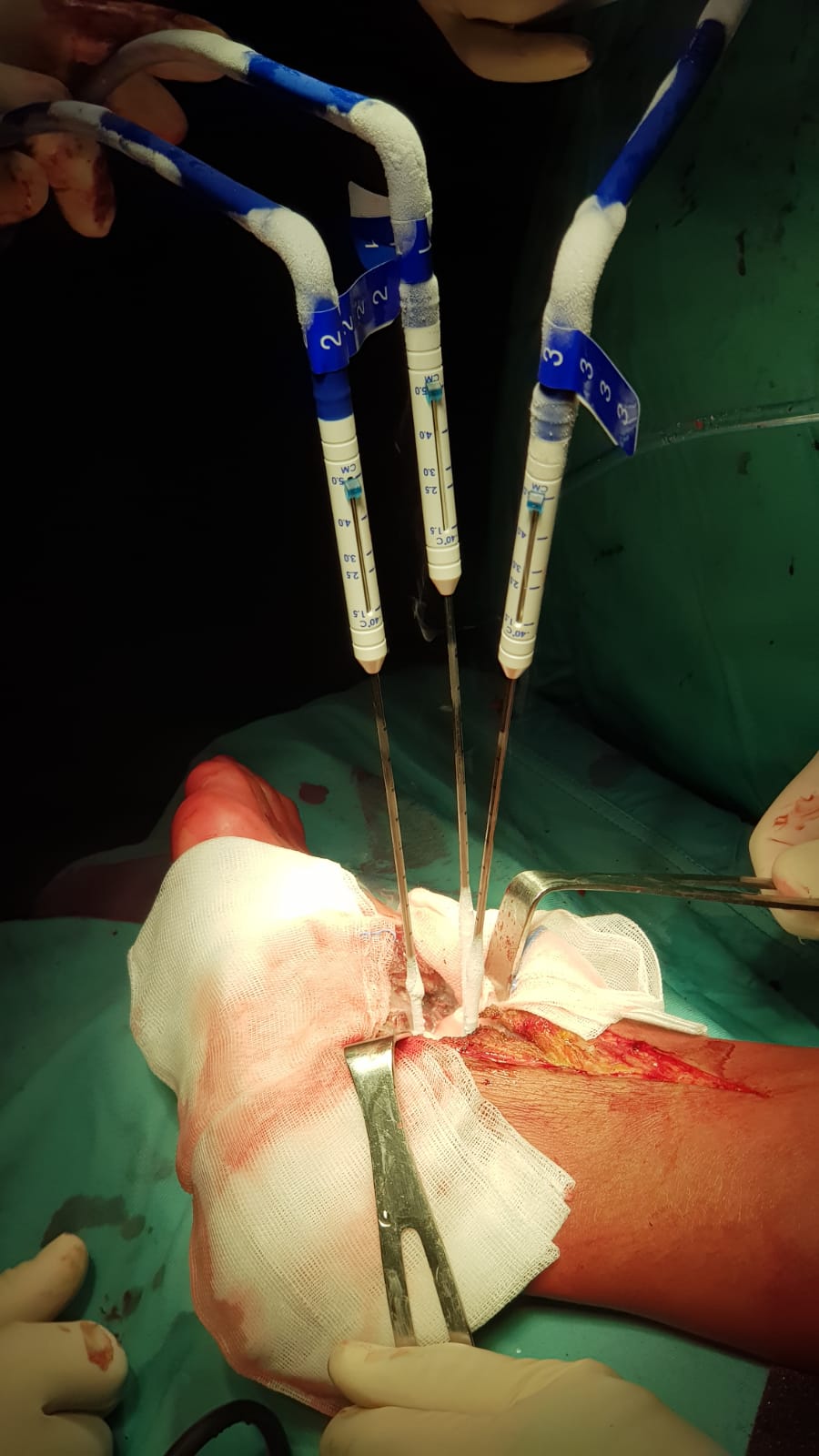 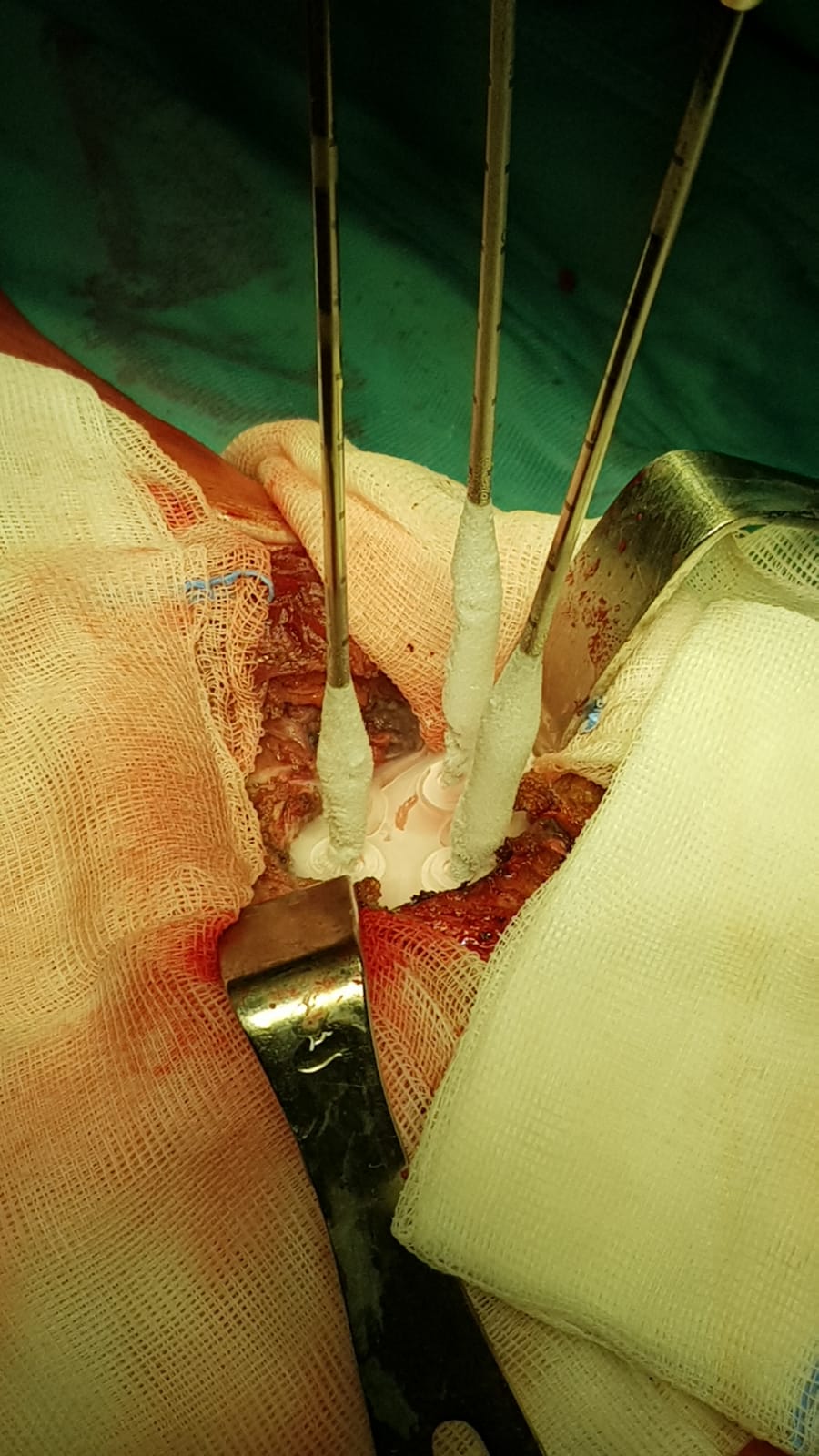 Trattamento crioterapico con tre sonde.
Nonostante la protezione delle parti molli 
il p. ebbe una sofferenza cutanea con 
deiscenza cutanea,  guarita dopo recentazione
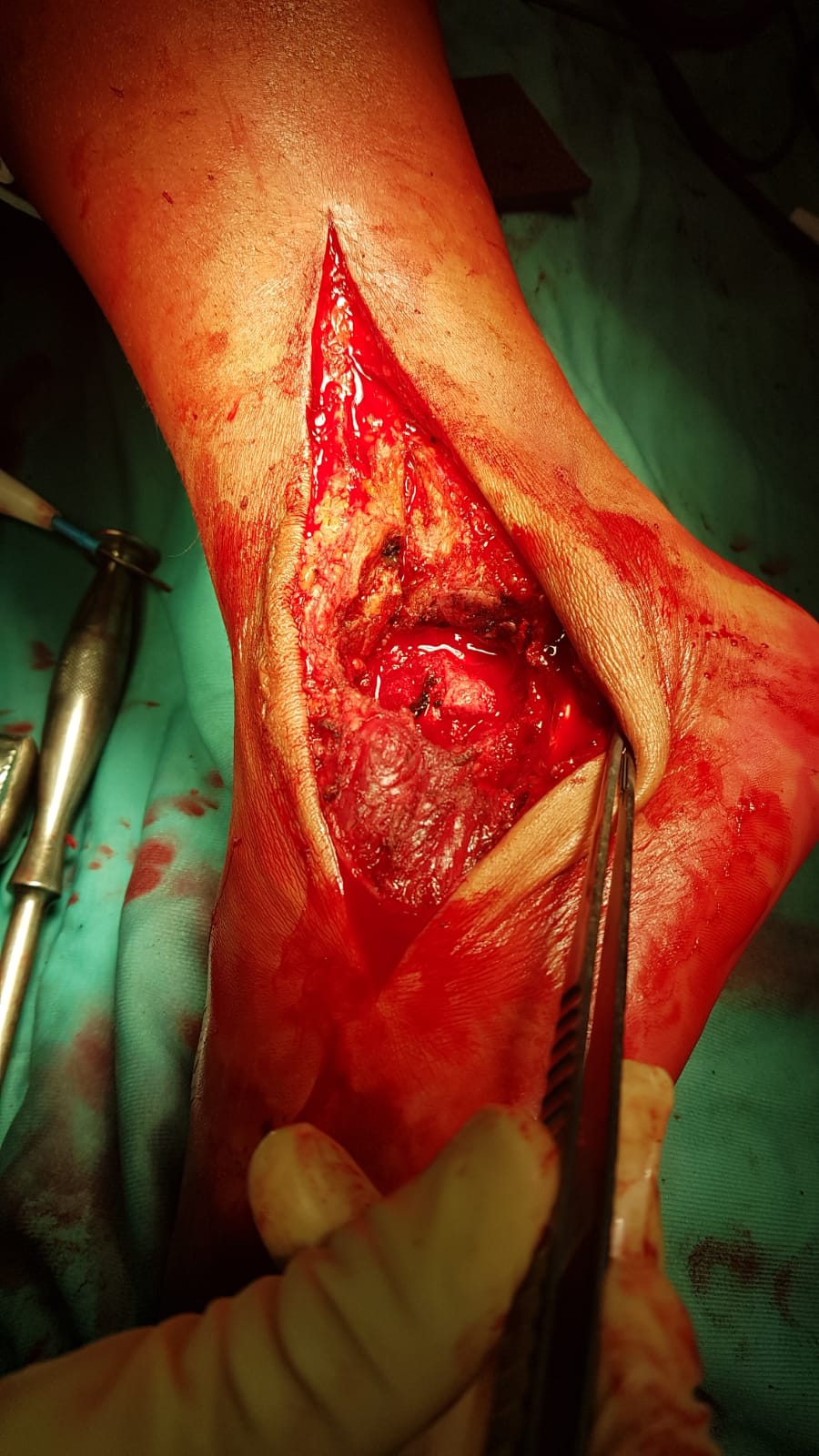 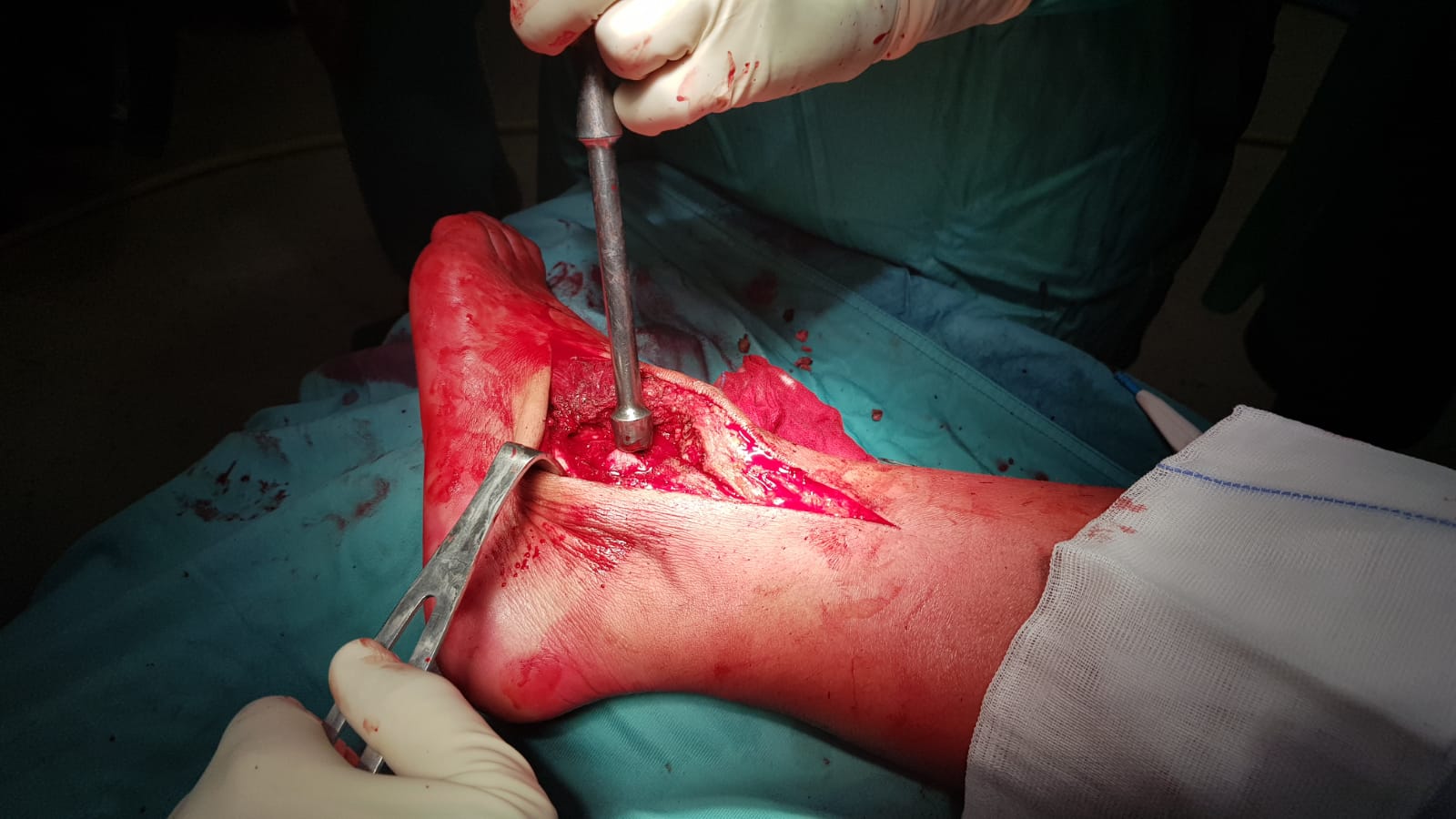 Inserimento di trapianto tricorticale nella cavità
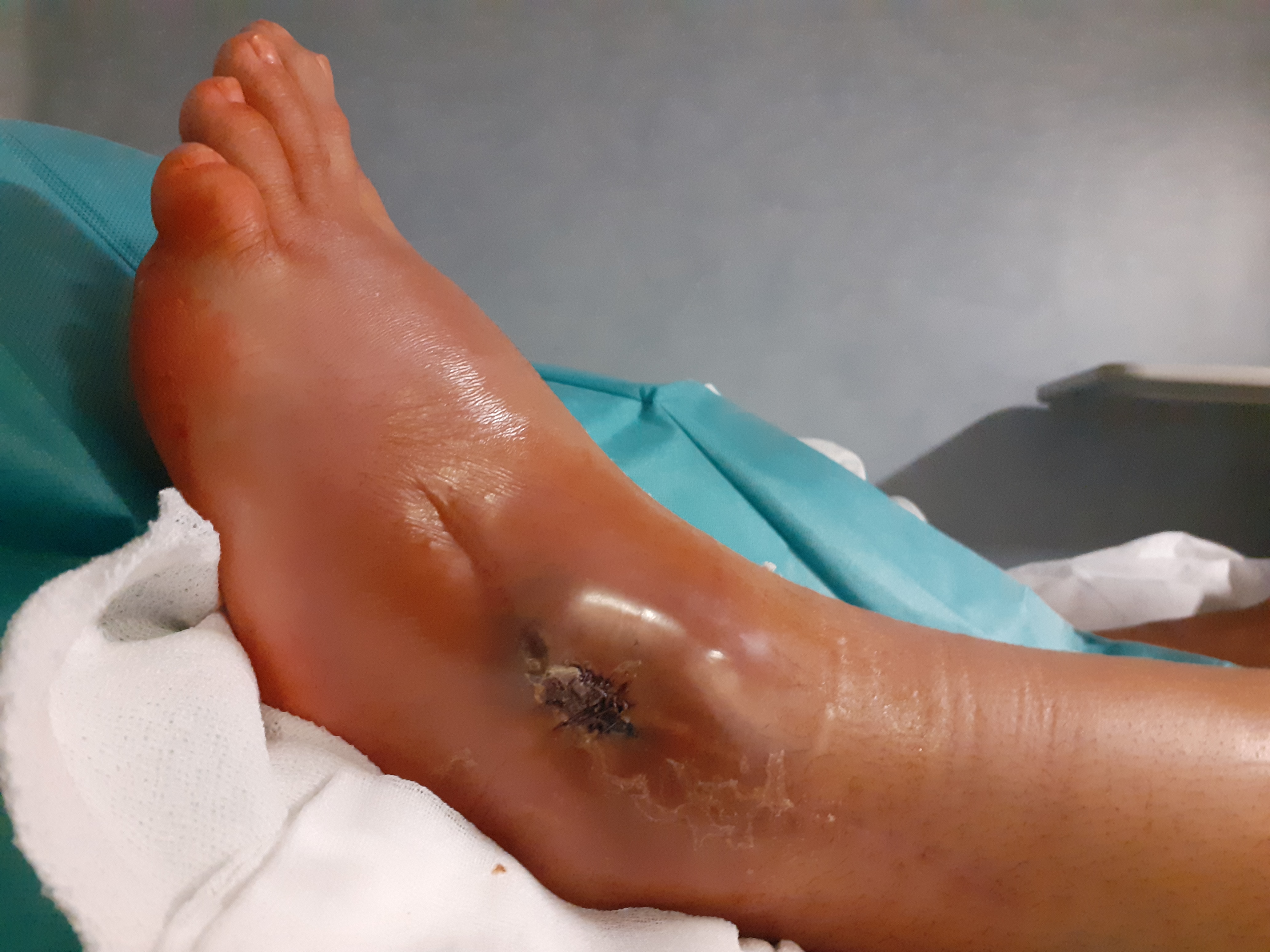 Deiscenza della ferita e sofferenza dei tessuti molli
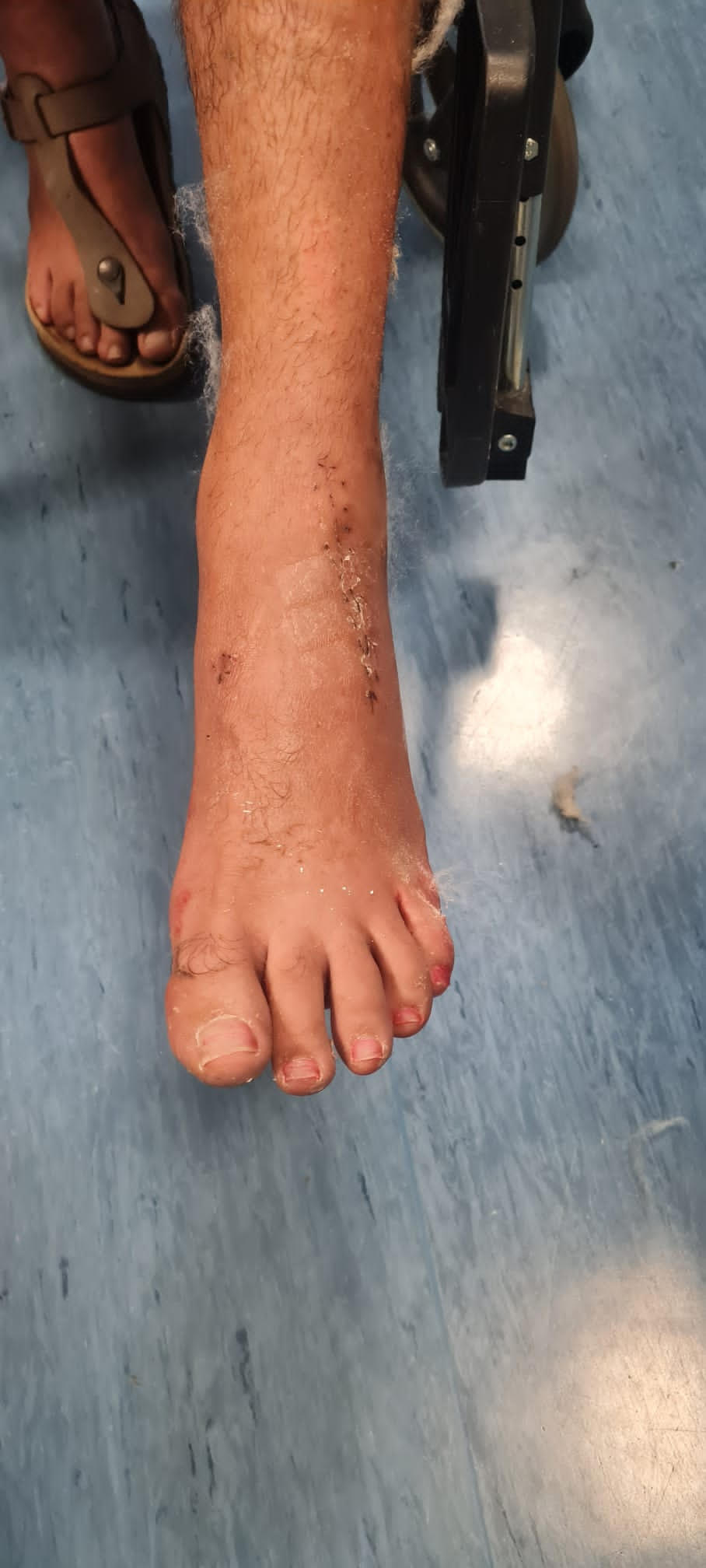 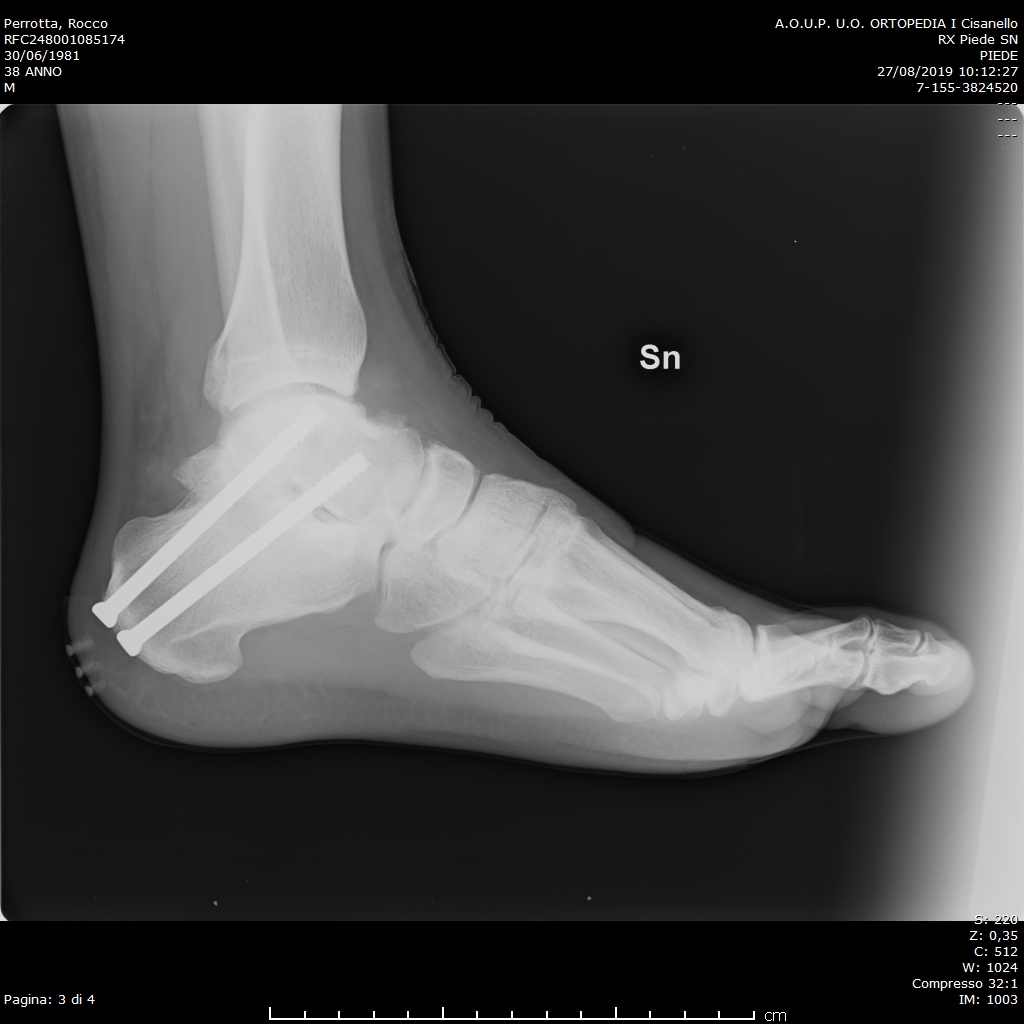 Guarigione clinica e radiografica  (4 anni followup).
 Non dolore . Ha ripreso l’attività sportiva
CASO # 2
Condroblastoma Epifisario
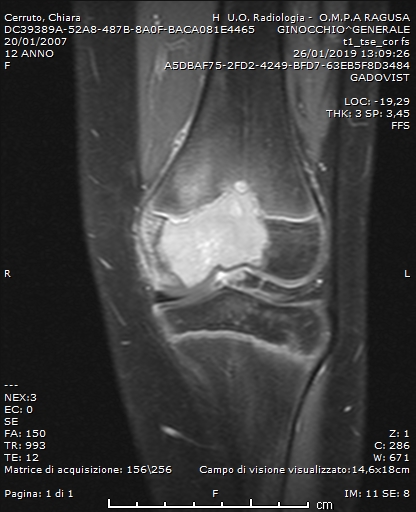 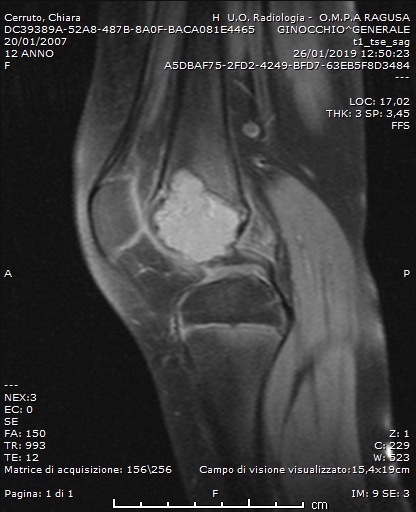 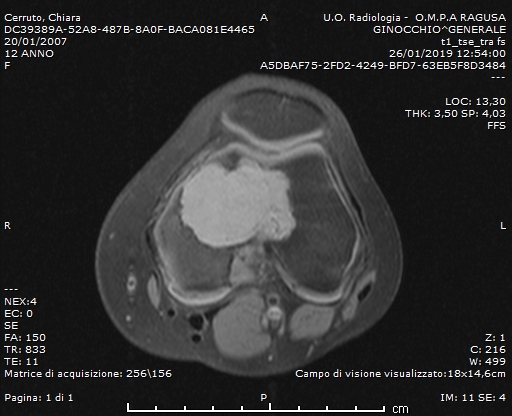 Bambina, 12 anni. Si presenta all’attenzione medica
 in seguito a comparsa di gonalgia a sinistra
 con episodi di limitazione funzionale e difficoltà 
alla deambulazione. 
Osteolisi del condilo femorale con distruzione 
assimmetrica della cartilagine di accrescimento
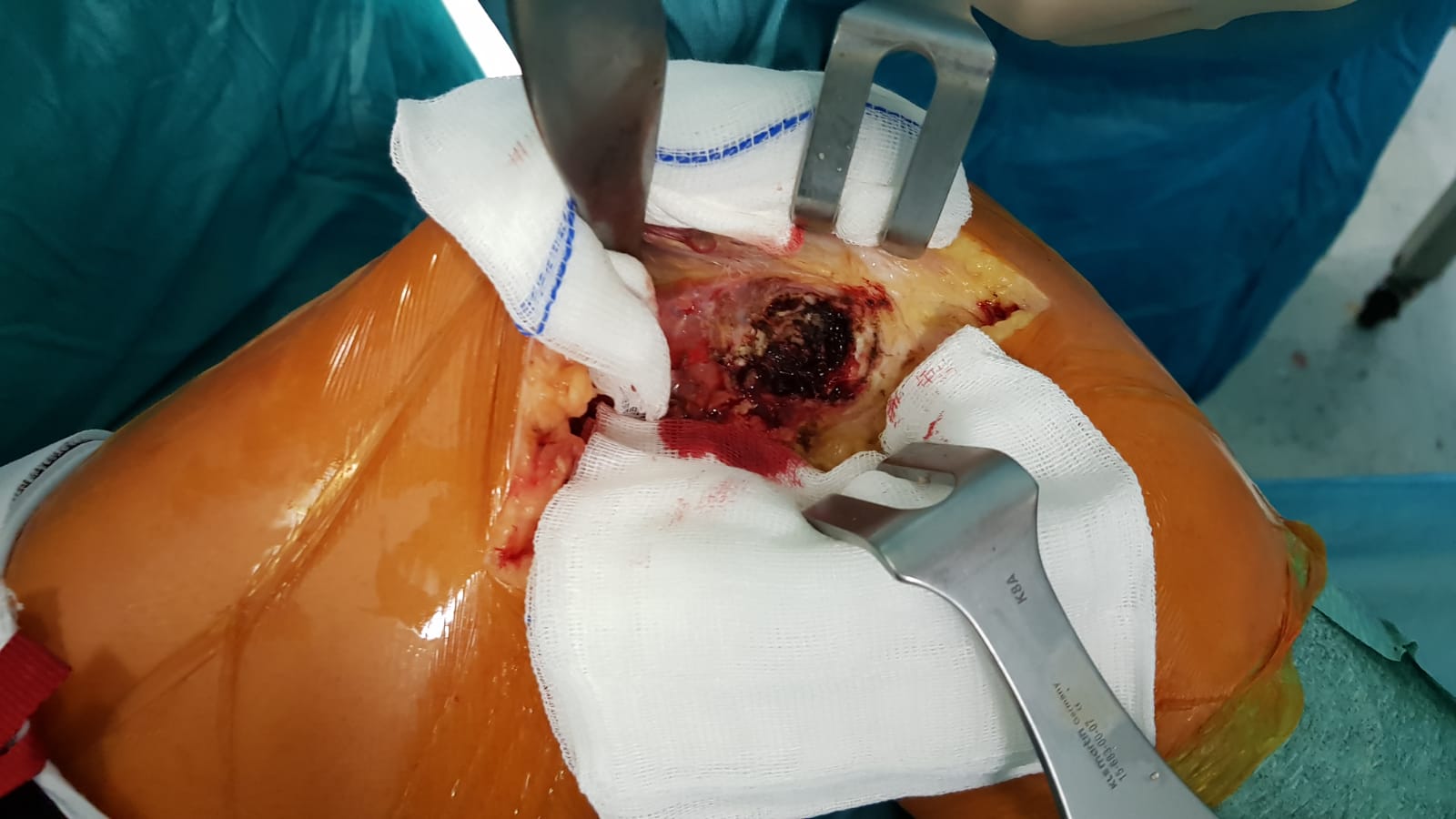 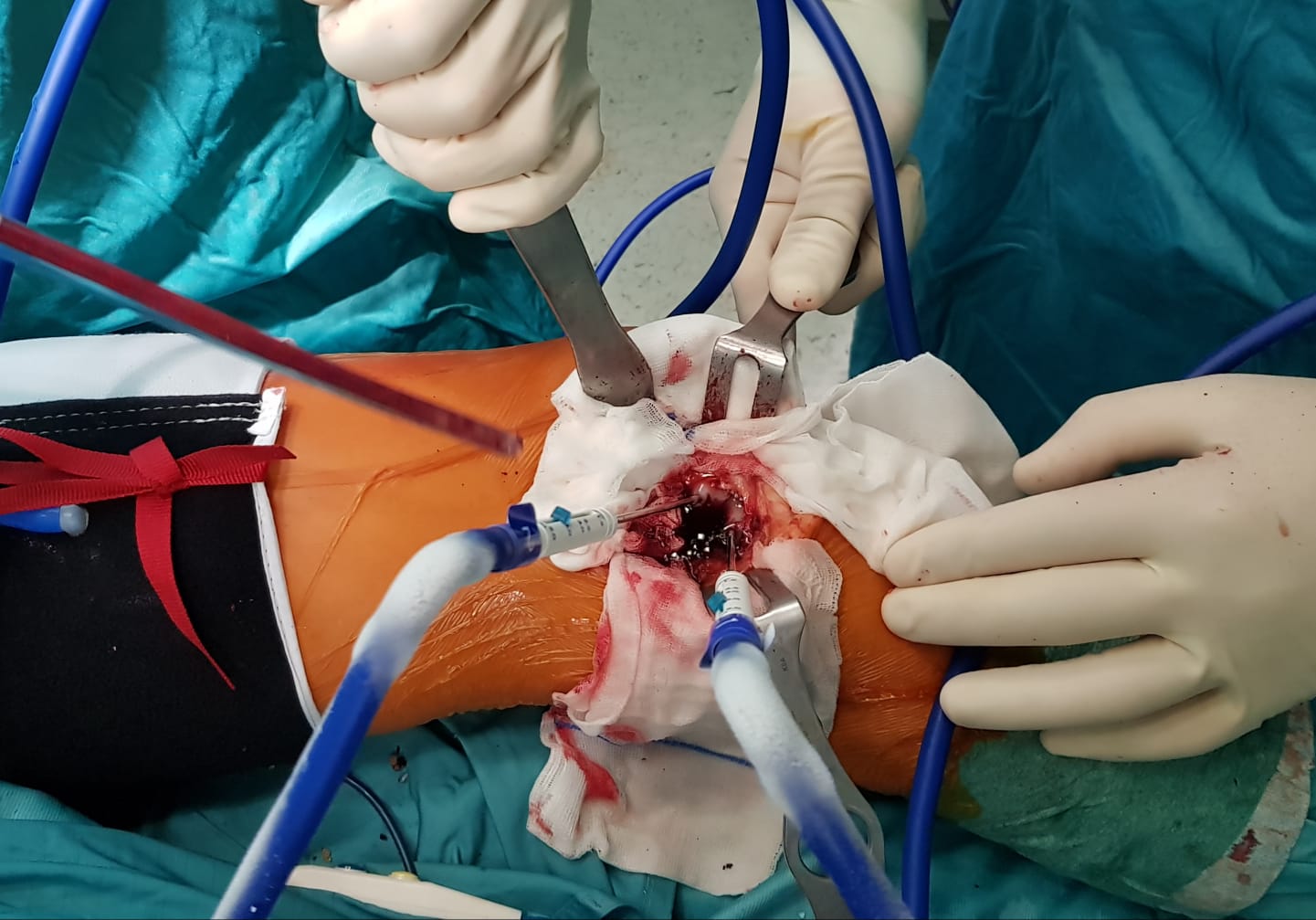 Curettage con sacrificio parziale della carilagine
 di accrescimento già danneggiata dal tumore.
Trattamento crioterapico secondo protocollo
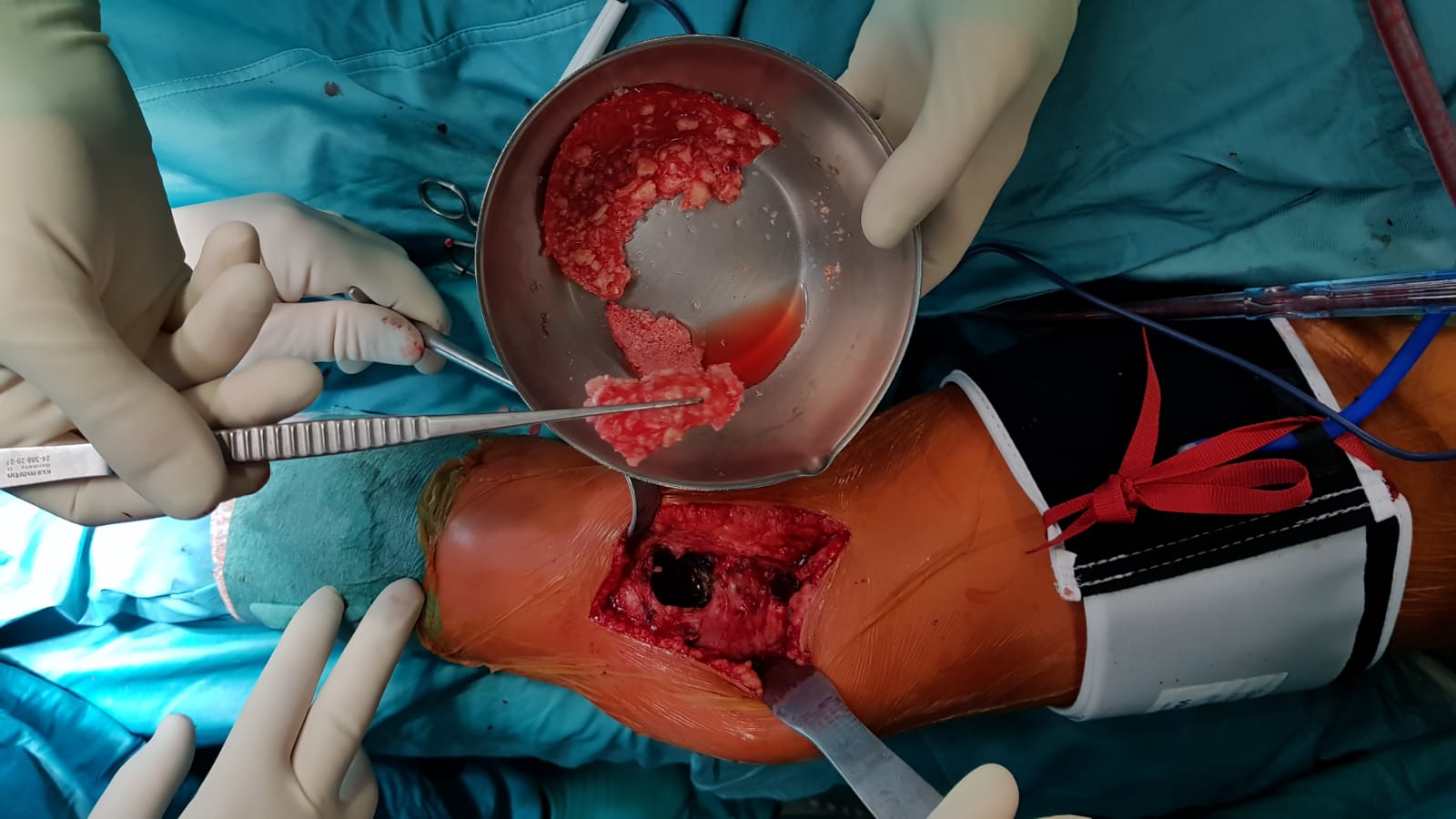 Riempimento della cavità 
con trapianti 
corticospongiosi.
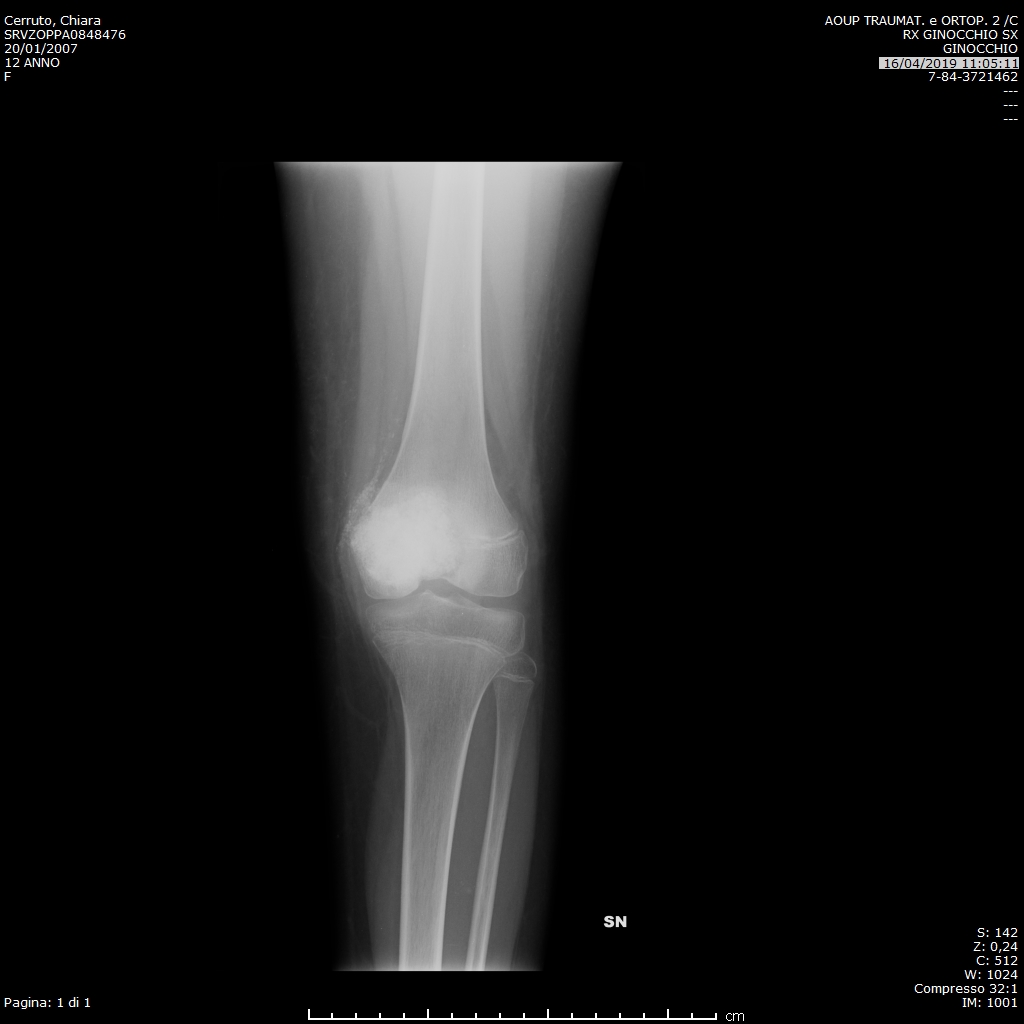 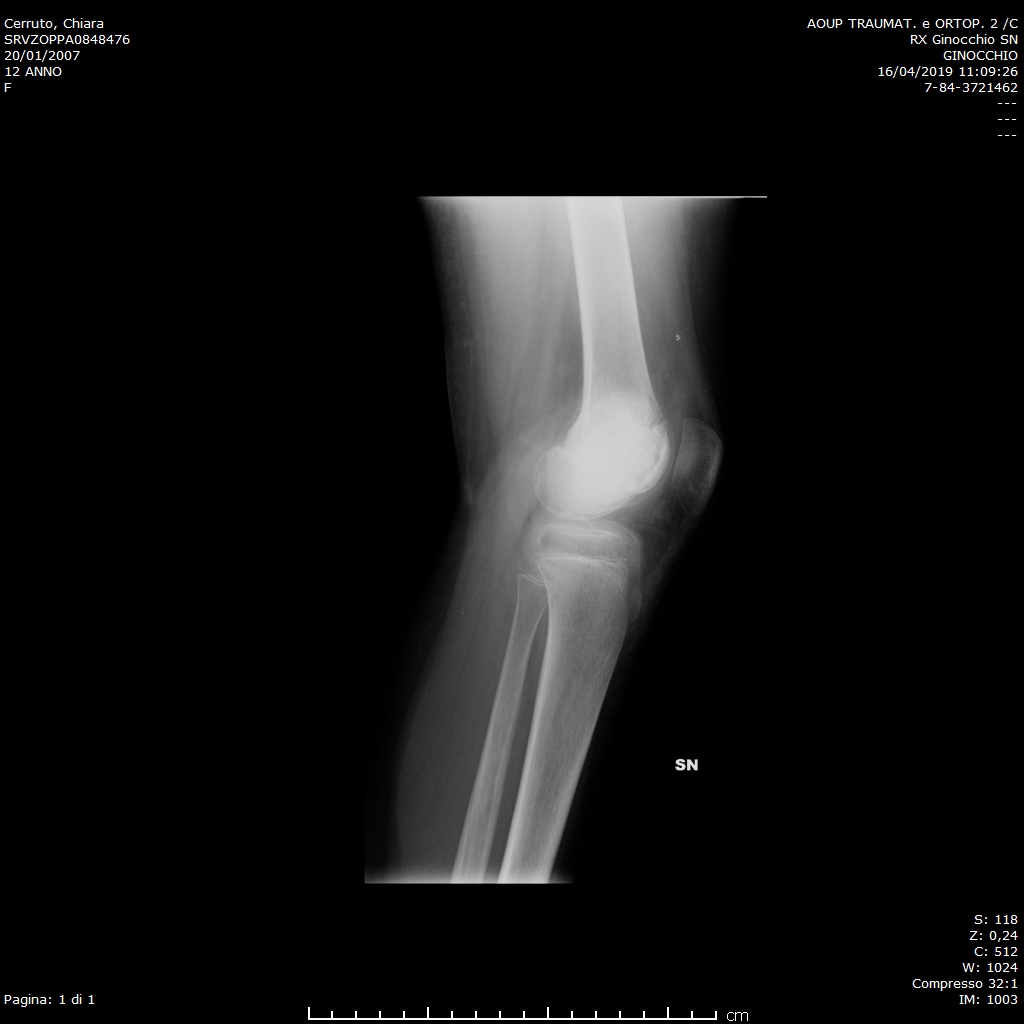 Non è possibile armare 
la struttura con placca
per non danneggiare
la parte laterale della
cartilagine ancora persistente
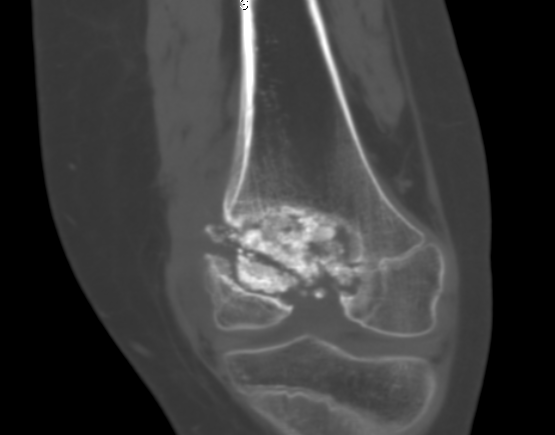 Comparsa di frattura
 con separazione 
del condilo mediale
 a distanza di 7 mesi
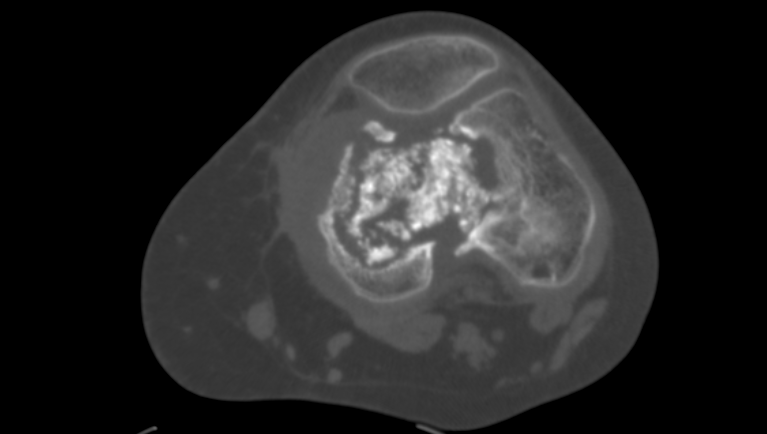 Ancora visibile la 
cartilagine di 
accrescimento 
nel versante laterale
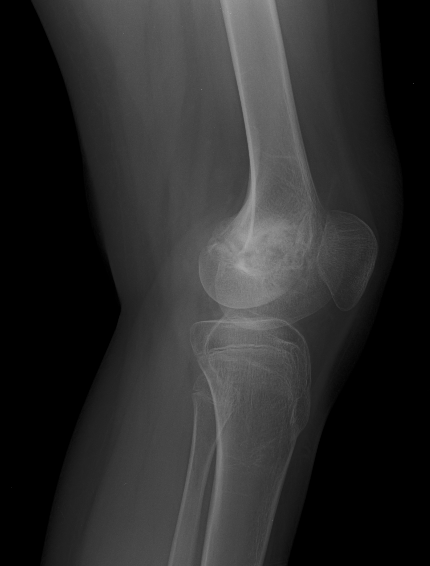 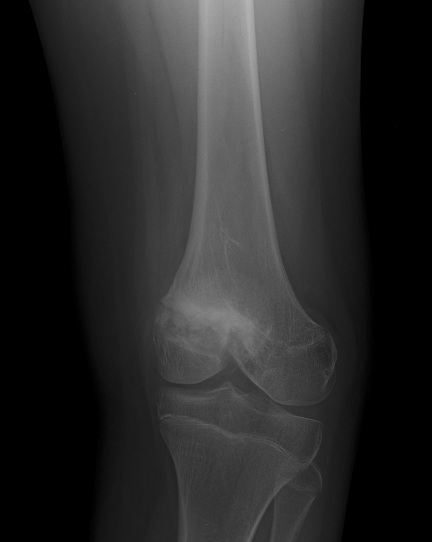 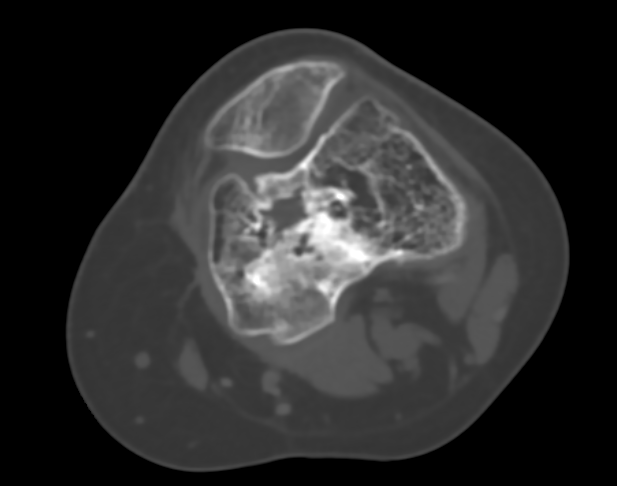 Consolidazione spontanea 
della frattura a 12 mesi
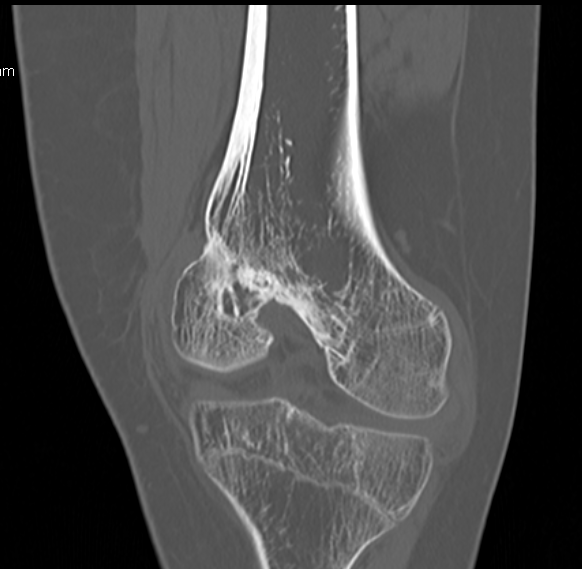 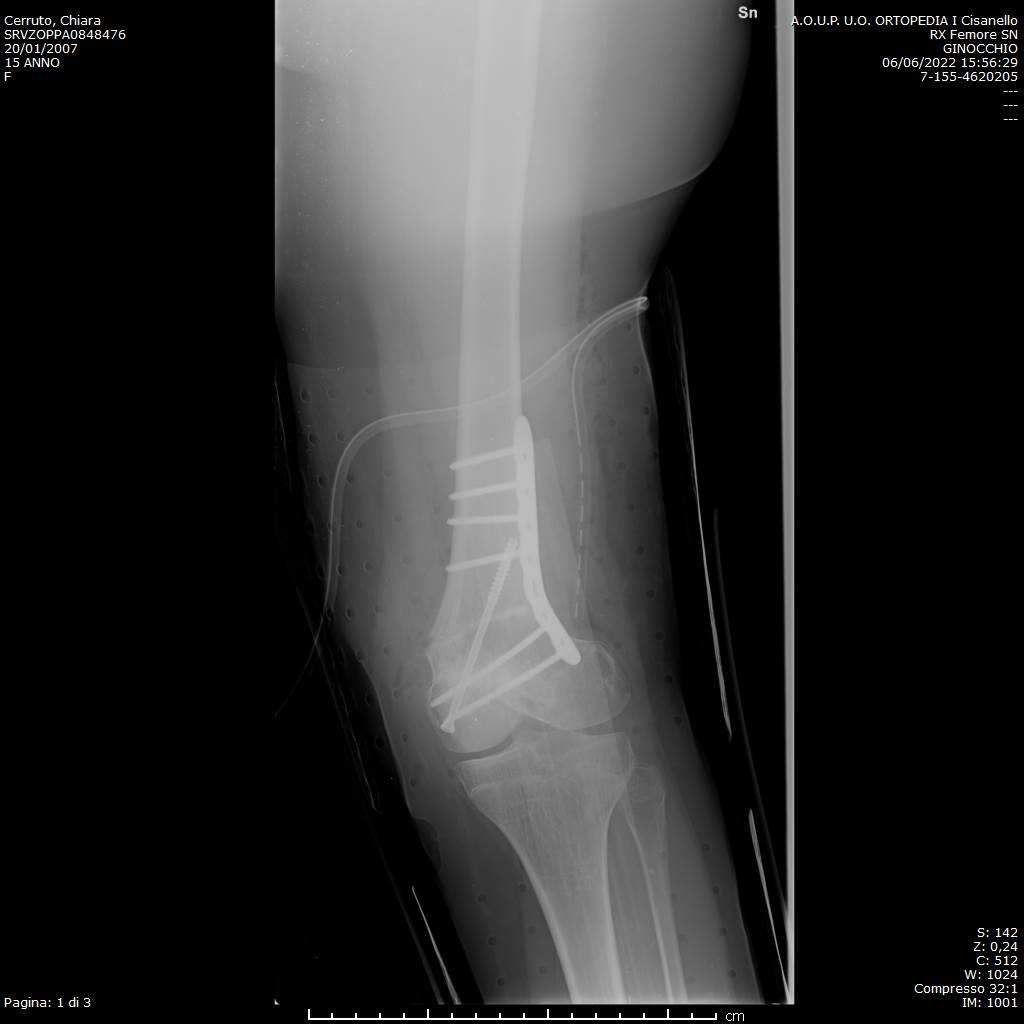 Dopo  2 anni 
a fine accrescimento 
fusione del condilo 
chiusura della cartilagine 
presenza di  grave varismo
Osteotomia 
valgizzante 
correttiva
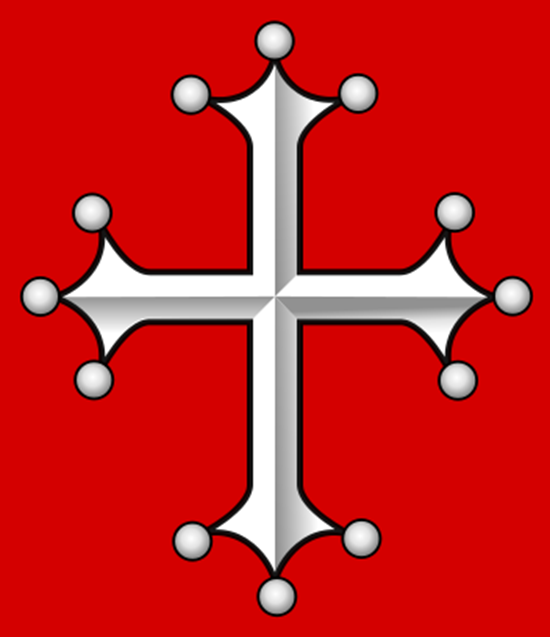 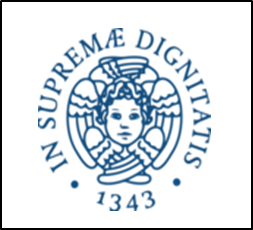 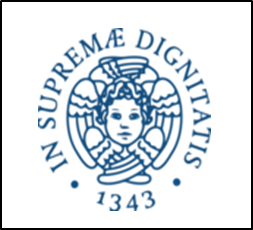